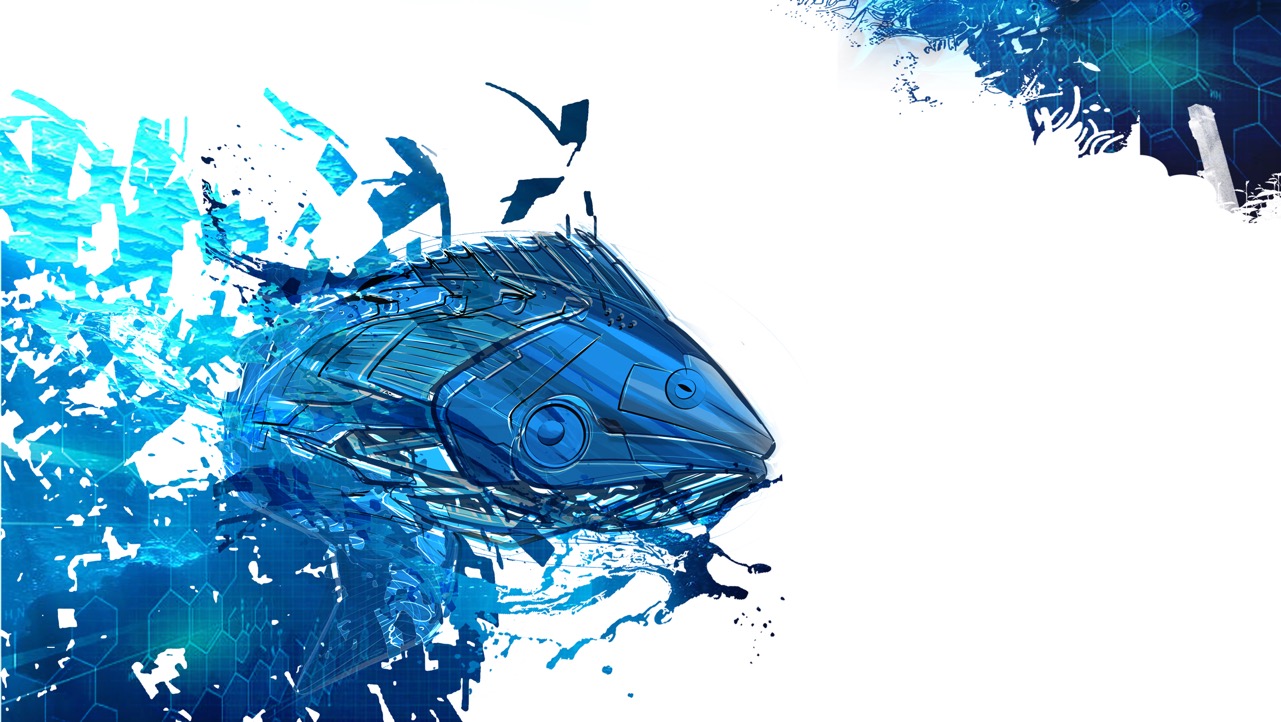 Fishlike Drone
Web Dashboard
Data
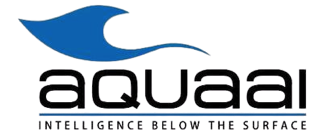 1
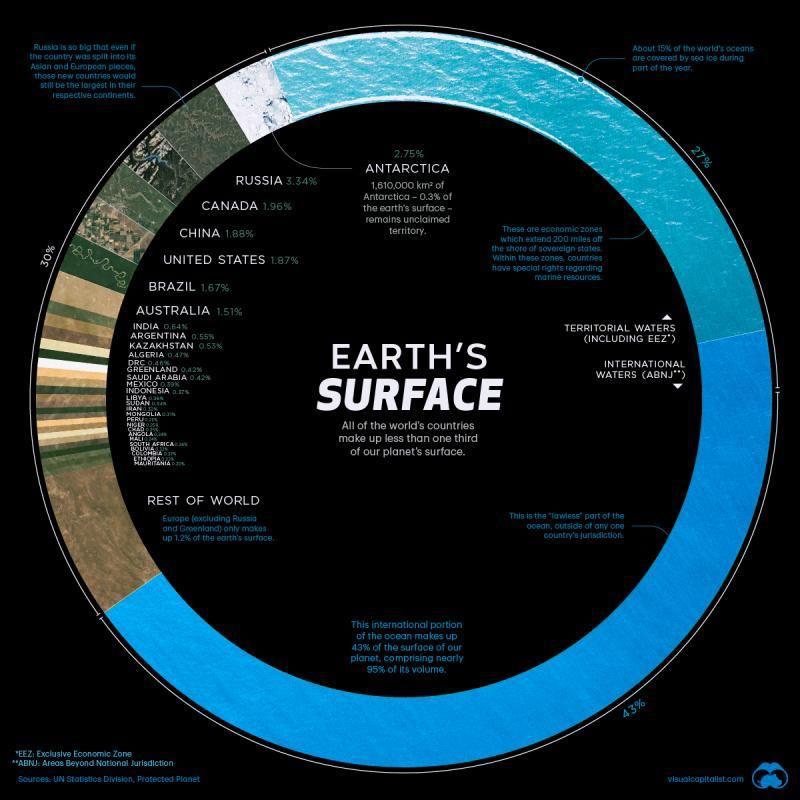 To fight the Climate Crisis we must protect our life source WATER!
Disaster in Waterways is Daily
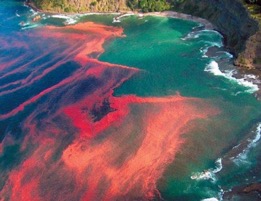 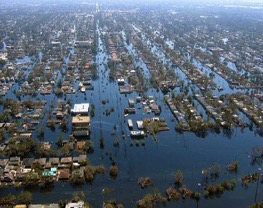 Flooding
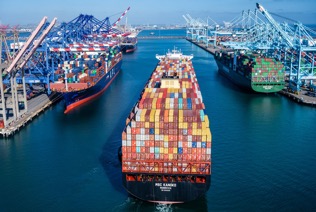 Algae Blooms
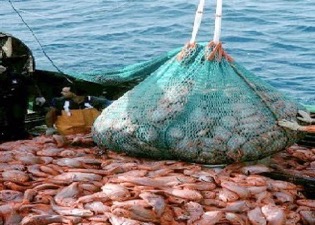 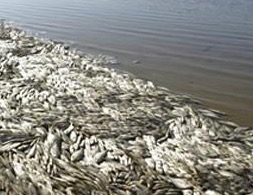 Demands of a Growing Population
Nutrient Imbalance
Overfishing
Data helps decrease risks, but there are NO affordable
autonomous data gathering tools.
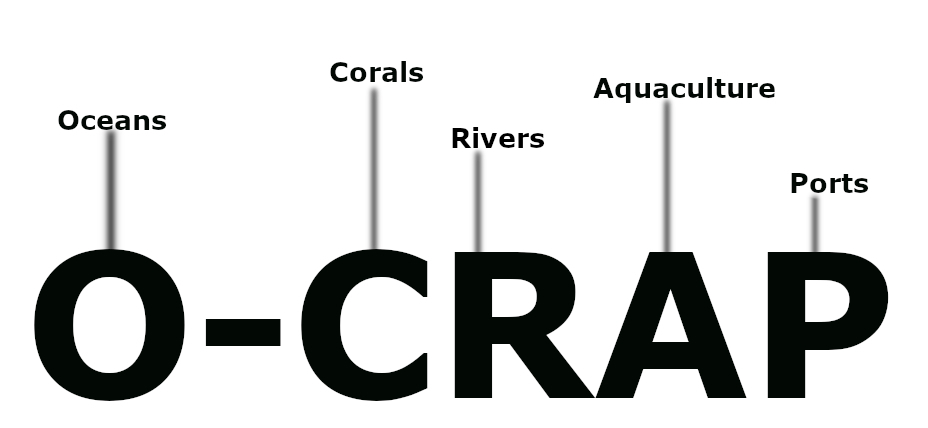 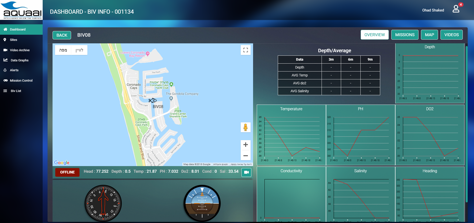 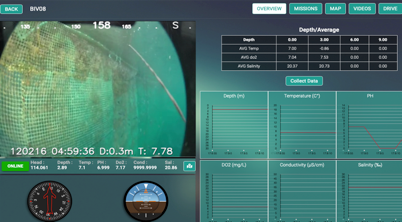 Until NOW!
Fish-as-a-Service (FaaS™) provides affordable data to Blue Economy business, scientific research & governments. 


Optimized web dashboard 
Patented fishlike drone
Data (raw & predictive)
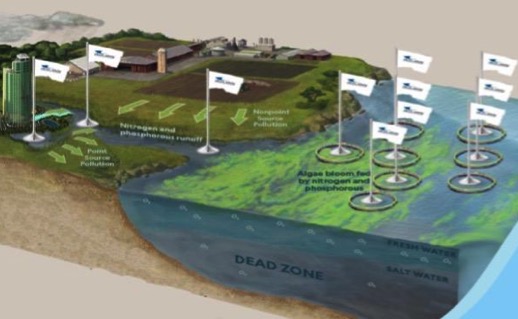 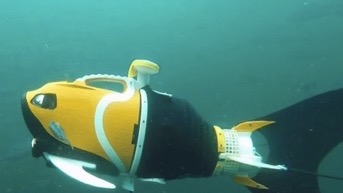 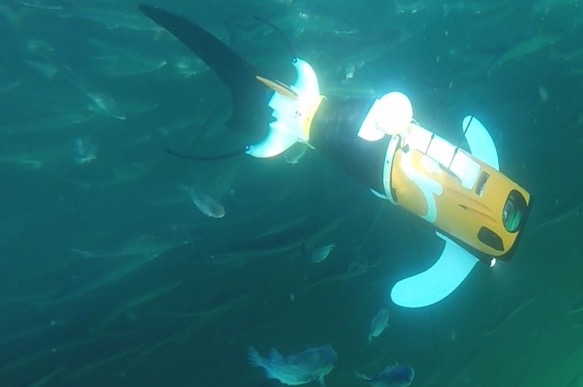 Why a Fish?
Biomimetic PATENTED Design

NATURE 
Got It Right!
Manoeuvrability around Objects
Modular
Collects Data Better
Recyclable
Immerse with Habitat
Energy Efficient
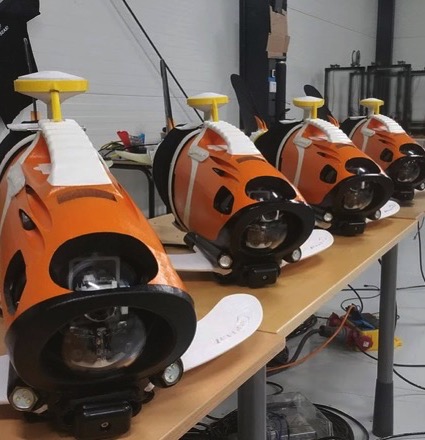 Value Proposition
Affordable and advanced technologies - Aquaai is the first to utilize the growing 3D printing technology market to build innovative solutions while keeping the costs affordable.
Keeps habitat calm - Our unconventional solution of using a fish body as the platform in turn creates a calming environment for the natural habitat during data collection.
FaaS smart monitoring – Aquaai serves as a risk mitigator and 1st alert system for the client, tracking and back-end monitoring all fishlike platforms in the field anywhere around the world 24 hours a day.
Small, powerful, all-in-one system - The single carrier drone is the first to combine the powerful capabilities of small and medium Autonomous Underwater Vehicles (AUVs) into a light and transportable unit.
7
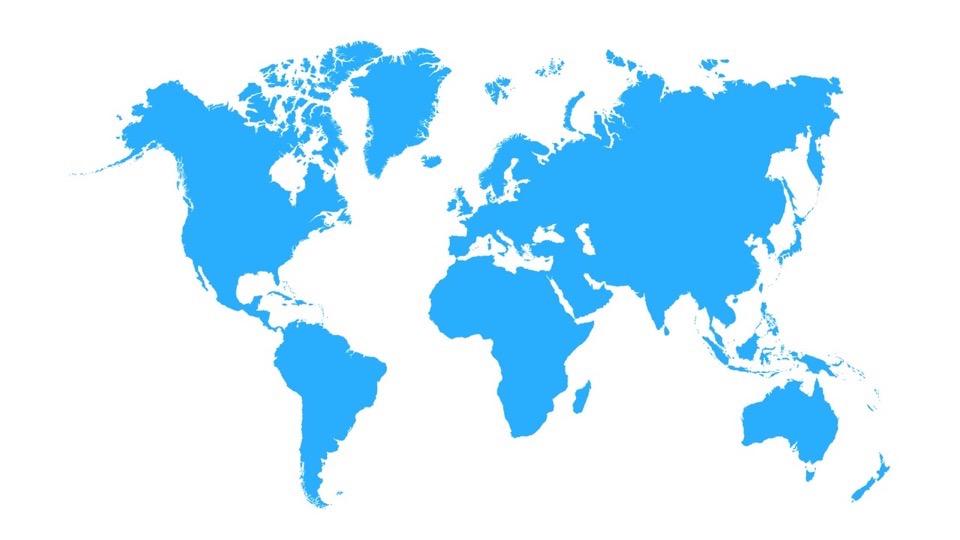 Modular for Multiple Use Cases
Government
Commercial
Scientific Research
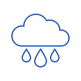 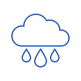 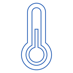 Flooding - FEMA
Flooding - Insurance
Monitoring Oceanographic Temp
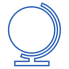 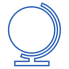 Smart Water Management
Smart Water Management
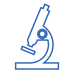 Scientific Exploration
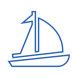 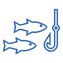 Illegal Fishing Deterrent
Hull Inspection
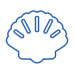 Coral Reefs / Marine Species Preservation
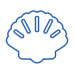 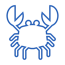 Sustainable underwater farming
Marine Protected Areas
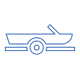 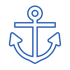 Dams, Ports & Harbors
Autonomous Shipping
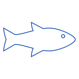 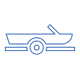 Shark Net Monitoring
Ports & Harbors
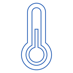 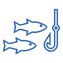 Illegal Fishing Deterrent
Monitoring Oceanographic Temp
Water Management - Cities, Ports & Harbors
Autonomous technology for visual and environmental data monitoring water quality, traffic and more.
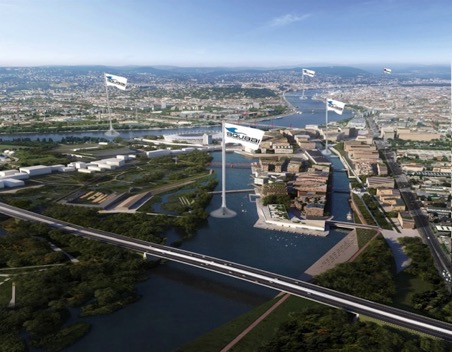 Real time Data
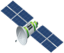 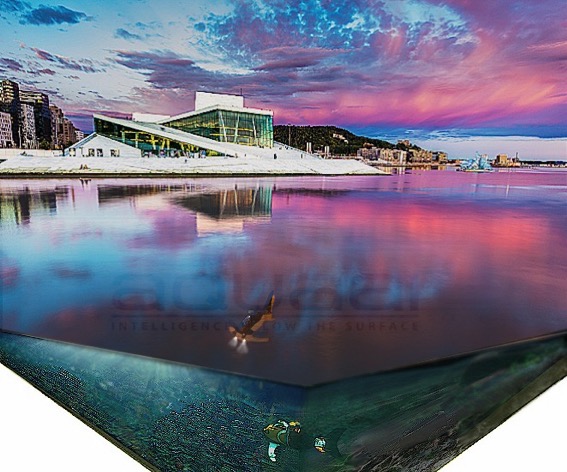 HQ
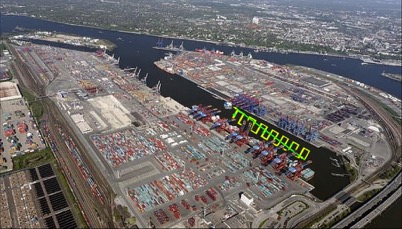 9
Disaster Response / Community Rebuilder During & Post Event
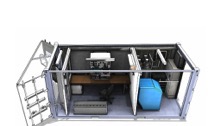 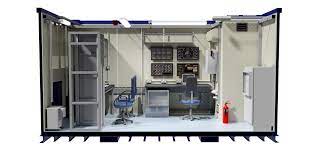 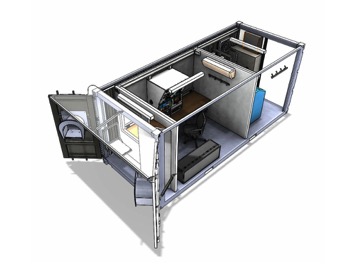 Control Room Monitoring
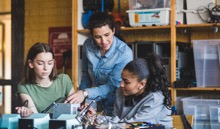 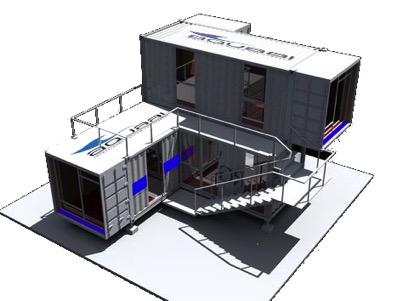 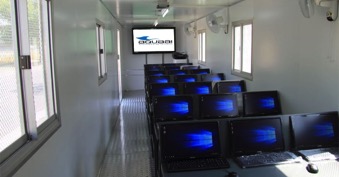 Boosts Economy thru Light Manufacturing and Rapid Assembly Jobs
Education and community empowerment teaching deep technology skillsets
Rapid Deployment for Risk and Disaster Management
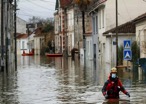 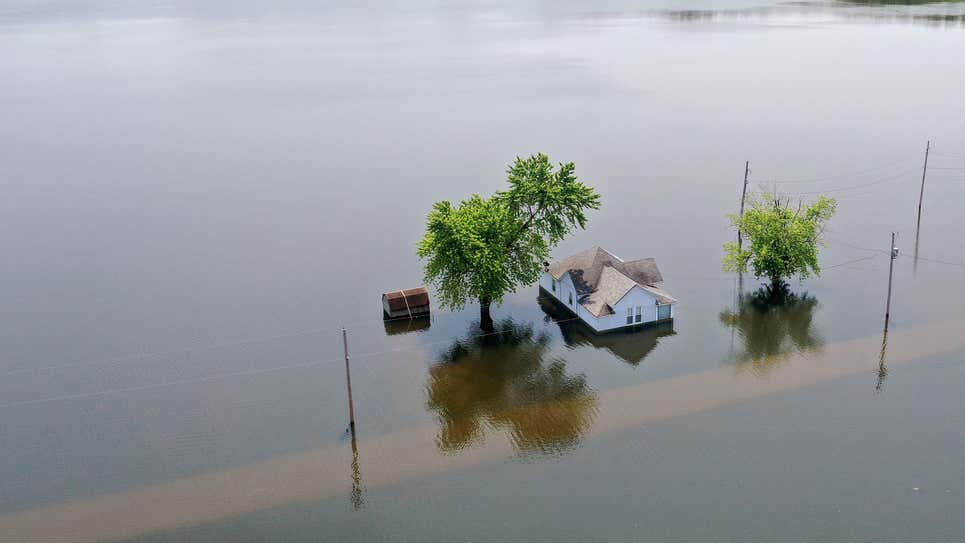 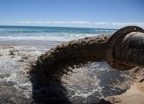 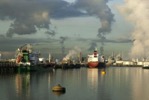 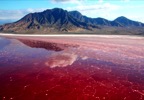 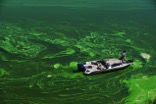 Precision Underwater Farming
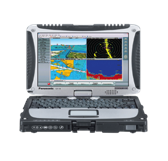 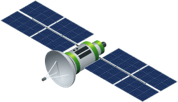 Intelligent Decisions
Autonomous
Perform Tasks Remotely
Full Insight
Real Time Metrics
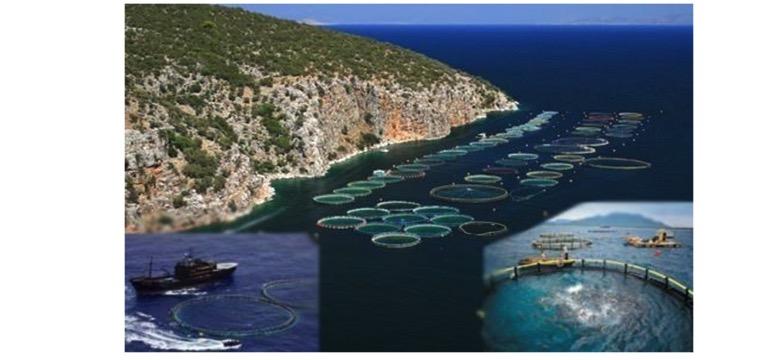 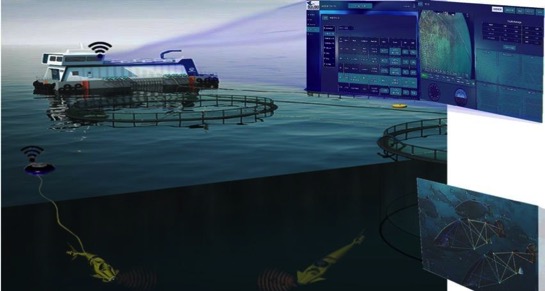 HQ
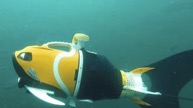 11
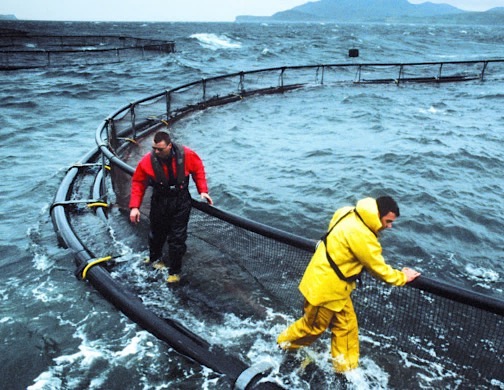 Arctic Circle Trials
24/7 for 8 months
 

Aquaculture ($209bn market) supplies 51% of seafood consumed with lowest carbon footprint as a source of protein.

Farmers need state of the art data to meet demands of an increasing population. 

Food Security calls for sustainable measures that boost yield & protect the waterways as oceans are depleted of wild stock due to overfishing and the climate crisis.
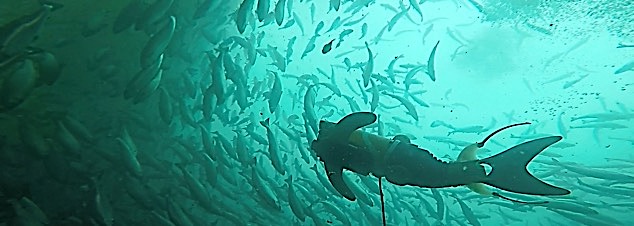 Harsh Environment Tested
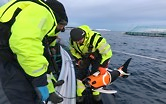 Click for Video
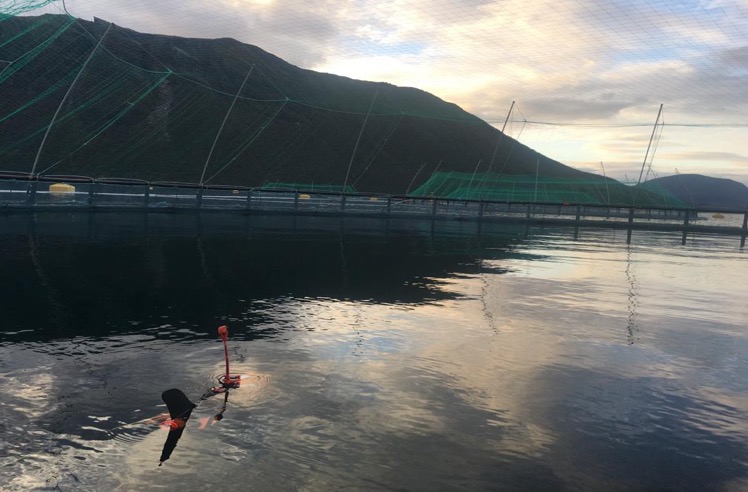 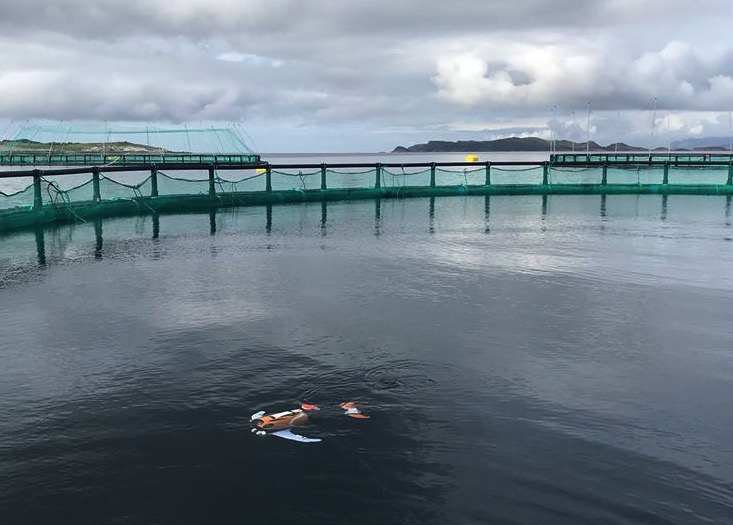 Trial Partner Turned Customer
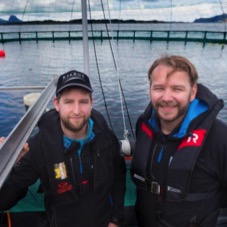 $750,000
Aquaai will save us more than $750,000 annually.

Alf-Gøran Knutsen, 
Managing Director Kvarøy
Produces 8000 tonnes of sustainable salmon for Michelin Chefs & Whole Foods grocer (Amazon owned)
Best Aquaculture Practices (BAP) Certified
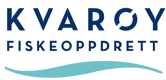 World Changing Ideas 2021 - Fast Company
3 Generation 
Family Farm
Customer Case Study – Kvarøy Fishfarm Cost Savings
Current Cost
Cost Reduction using Aquaai
Aquaai will reduce by 5%
Current feeding cost is 50-60% of total cost
1
1
Saves $128,500 per year mitigating overfeeding
Overfeeding is nearly 1%
2
2
Aquaai AUV $20,000 / year incl. net inspection, feed check & alerts = precision insight
Many vendors for camera ($23,500) + 02 sensor ($12,900) + salinity ($300) TOTAL = $36,700
3
3
Aquaai’s early detection reduces cost drastically
Medicine and mechanical de-licing is around $1 billion in Norway
4
4
Aquaai eliminates this cost
Labor cost counting lice is nearly $181,500 / year
5
5
15
Key Achievements
October 2021
August 2021
Trial partners -subsurface plastic detection
2021 Hardware Cup Clean Tech Semi-Finalist
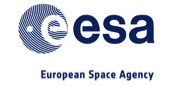 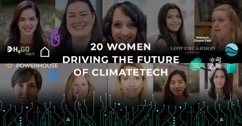 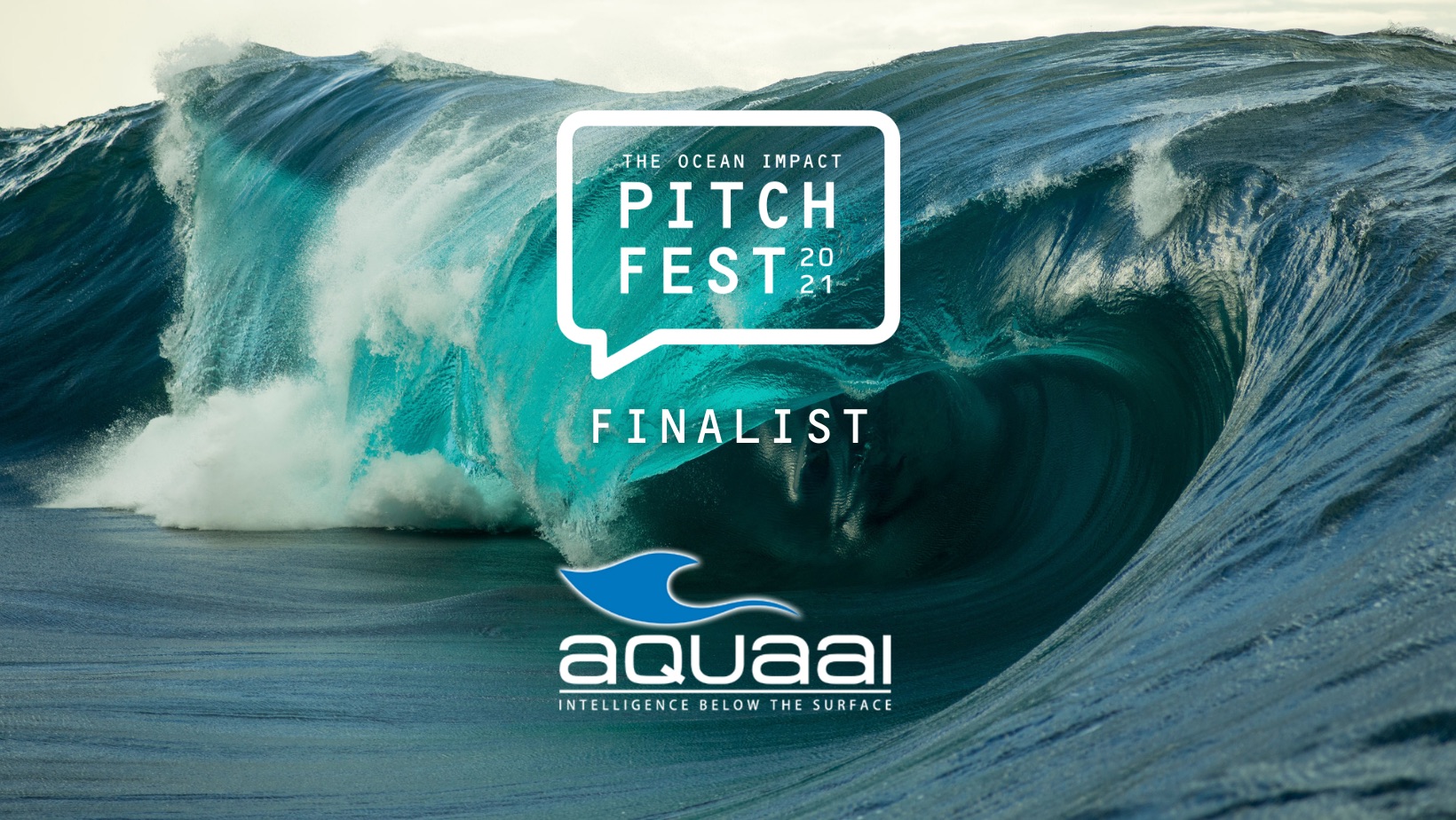 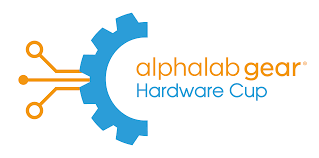 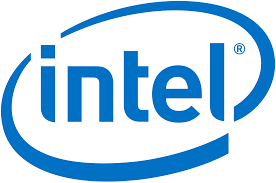 2020 Grant Recipient
2019 Top Aquaculture Innovation Award Stanford Global Forum
ECs Seal of Excellence Impact, Quality & Efficiency
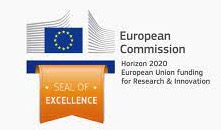 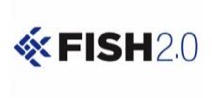 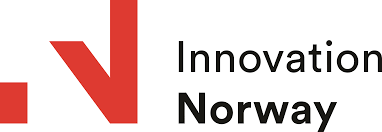 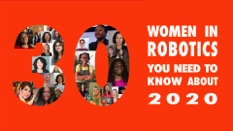 Journey to Date
Technology maturation to untethered  Mazu, integration, and development for multi use-case. Obtained purchase orders, plan trials
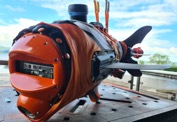 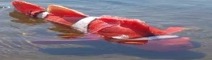 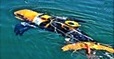 Silicon Valley Founded overlooking Monterrey Bay; unveiled clownfish prototype at Think BIG; mimics movements of a fish & tweets picture
R&D; 8 Nammu platforms loaded with cameras & sensors 3D printed & assembled in 6 weeks on Kvarøy Island; 8-month pilot in fish cages 24 / 7
2022-
2023
2019 - 2020
2016-
2017
2014
Founded
Prototype BIV; One week pilot at Kvarøy in Norway’s Arctic Circle. Successful acceptance test with live fish.
Aquaai Norway AS founded, customer purchase orders obtained
Scale
Research, Proof of Concept
2015
2021
2018
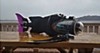 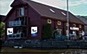 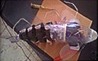 Aquaai Corporation Investment and Funding Milestones 2014-2021
Debt-Angel/VC $200k raised Uncapped
Debt-Angel/VC $225k raised on $11m Cap
Debt-Angel $515k raised on $5m Cap
Debt-VC $520k raised on $12.5m Cap
17
Business model
Fish-as-a-Service (FaaS™):
Future Growth Strategy
Hardware: leases - $20,000 / yearSoftware: subscription - $250 / month
2021-2022                                     2023-2025		2026-2027
Ports and harbours
Shipping
Insurance
Marine archaeology investigation and  rehabilitation
Marine species preservation
Prevention of illegal fishing
Sustainable underwater farming
Subsurface ocean plastic 
Ghostnet detection
Oceanographic and scientific research
Volume
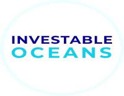 Current Customers, Trial Partners, Supporters
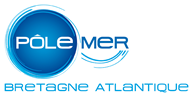 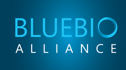 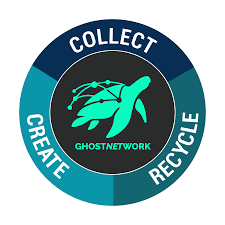 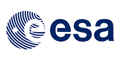 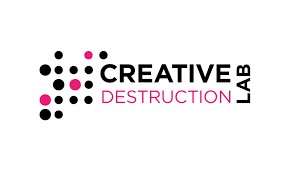 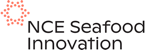 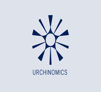 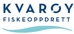 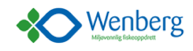 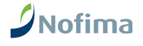 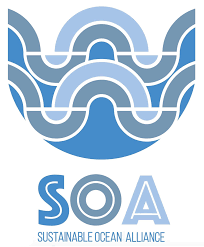 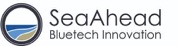 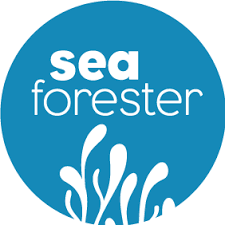 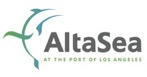 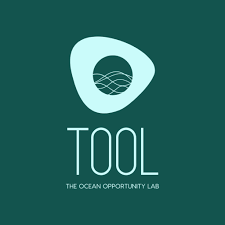 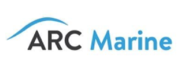 Time
Experienced International Team
Liané Thompson
 
CEO & Founder; 3x entrepreneur; Quick growth skilled; Frmr global reporter & New York Times executive; Management of 200+ personnel: 3 PrimeTime Emmy Nominations; German / American
Simeon Pieterkosky
 
CVO & Founder; Inventor; 2x owner of robotics company; 25 yrs. In robotics, animatronics, mechanical design, bio-mimicry & climate change technologies. South African / Israeli
Matteo Borri
 
Hardware, firmware Engineer and autonomous vehicle specialist having worked with systems for land, space and sea; 20 yrs. in automation; NASA Mars Rover engineer. Italian
Filipe Pinto
 
Senior Robotics Engineer; Automation expert; Fond of a good challenge; MSc, Electrical & Computer Engineering, Automation & Robotics; University of Coimbra, Portugal. Portuguese
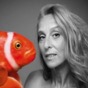 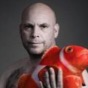 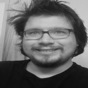 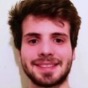 Mohammad Asif 

Financial Strategist, MBA,  Certified Management Accountant, & Mechanical Engineer; Financial Analysis and Business Modelling; 10+ years experience in building and promoting Startups; Indian
Mickie French
 
Global Marketing & Sustainability Director; 18+ years driving growth; MBA, Creator of Tate & Lyle’s sustainability strategy; Multi-lingual, leading teams in 40 countries. American
Michel Arditti

Head of Security; IT expertise securing cloud / big data solutions; VP of Circle for Strategic Security Studies - int’l network of tech innovation experts promoting sustainable practice. French
Dr. Craig Cavanaugh
 
Materials Scientist. Applied physicist; 
Ion expert; skilled in Micro-Electromechanical systems, analytical  chemistry and project management. PhD material science. American
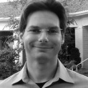 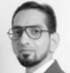 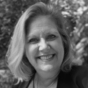 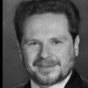 Partners & Advisors
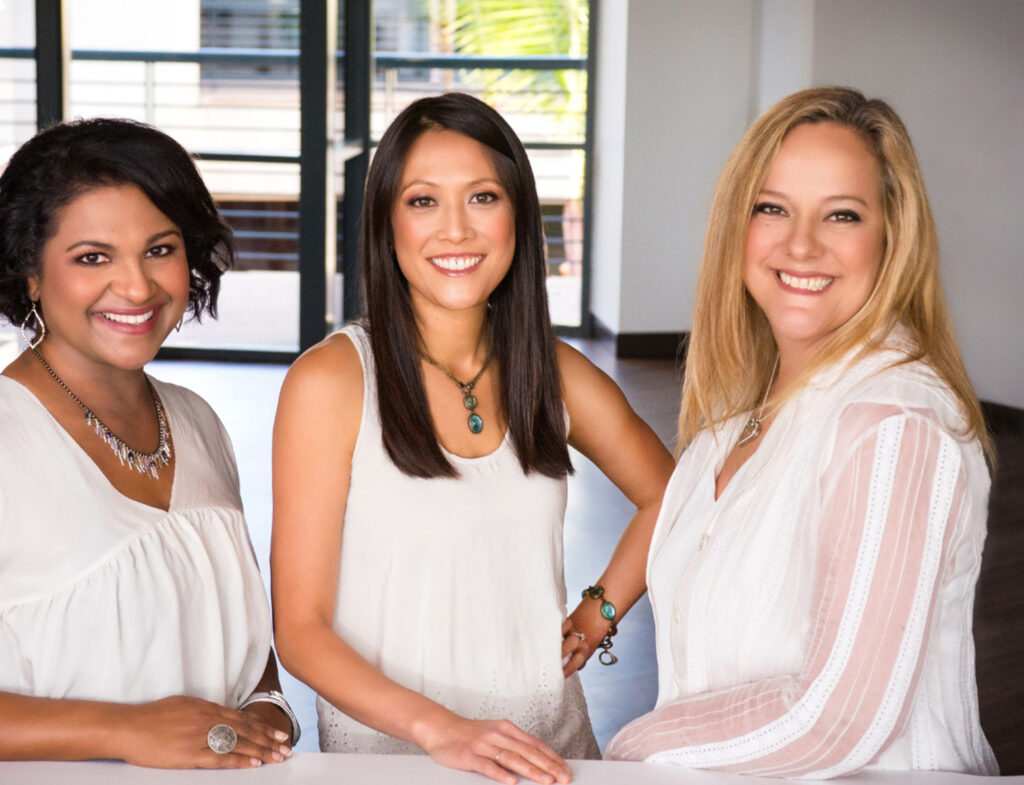 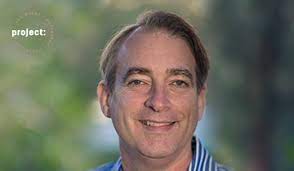 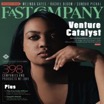 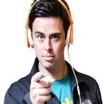 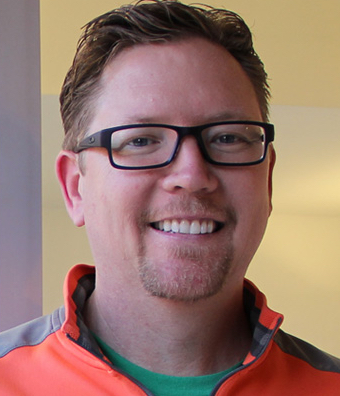 Vidya Dinamani
Allison Long Pettine
Silvia Mah
Ad Astra Ventures
Arlan Hamilton 
Backstage Capital
Adam Draper
Boost VC
Will Bunker
Sean Sheppard
GrowthX
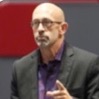 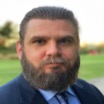 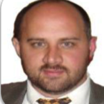 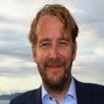 Guy Fraker
Phil Straw
Alf-Gøran Knutsen
Pálmi Pálmason
Serial entrepreneur; Strong int’l M&A, 
global finance & deal structuring background; 
20+ years in global Ag-tech, aquaculture, renewable energy & real estate;
 Icelandic
Insurance sector & insurtech expert; 15 launches &/or turn-arounds in private, nonprofit & gov’t. 2 market creations, 13 insurance product inventions & $400m in capital created.
US  (Florida Keys)
Frogman; CEO SoftIron, 5x Silicon Valley CTO; Product development of 50% of SCUBA diving electronic market. Tooling & Manufacture expert, 
British
Aquaculture Expert; Economist; Managing Director Kvarøy Fiskeoppdrett AS & CEO  Kvarøy Arctic, 
Norwegian
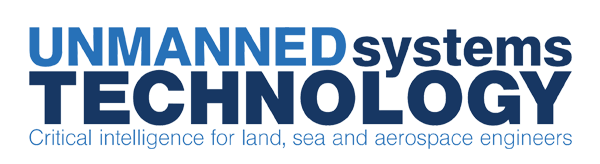 Aquaai
Media
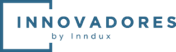 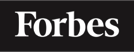 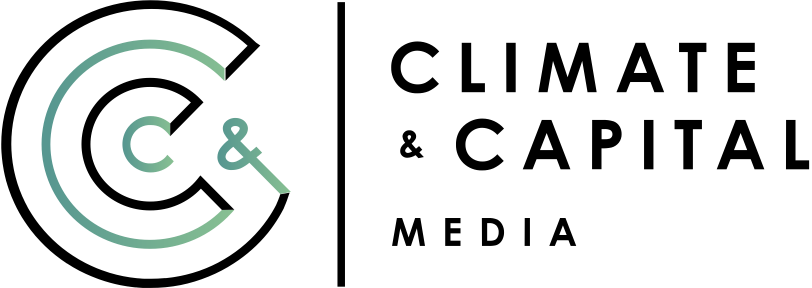 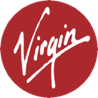 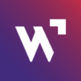 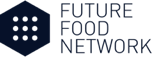 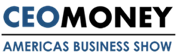 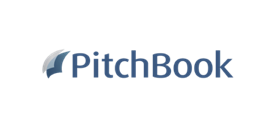 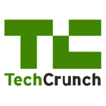 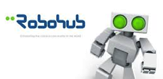 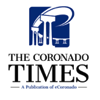 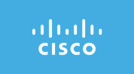 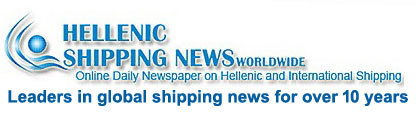 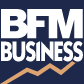 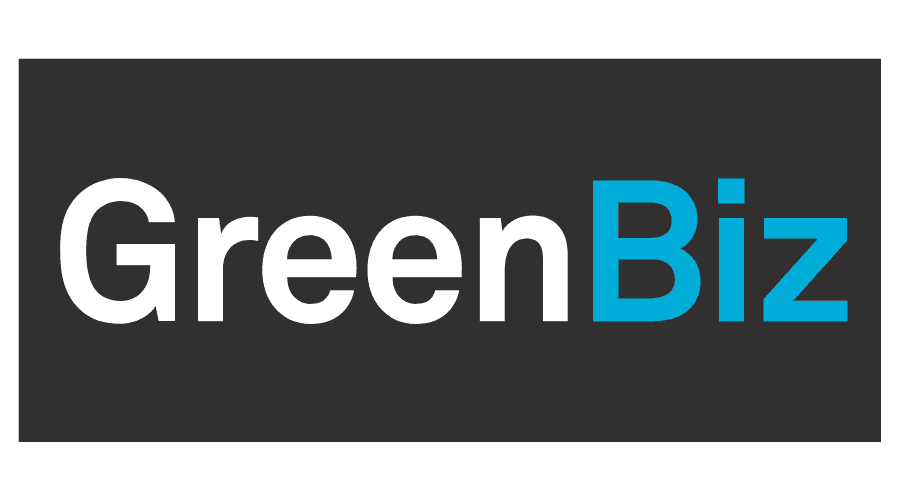 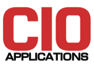 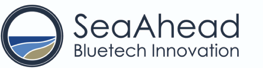 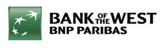 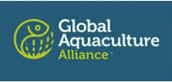 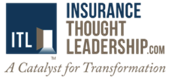 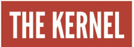 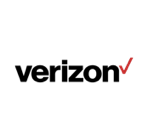 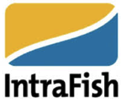 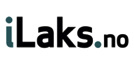 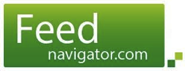 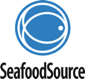 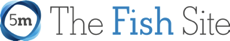 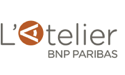 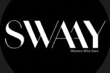 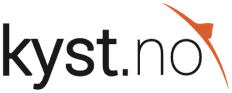 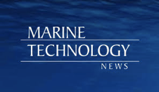 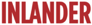 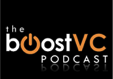 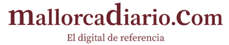 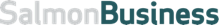 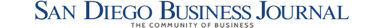 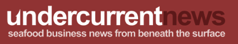 ONLY Drone for Surface & Subsurface, 1/3 the Cost of Closest Competitors
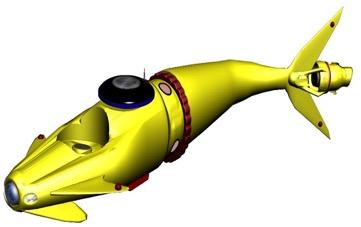 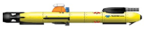 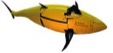 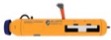 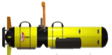 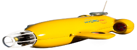 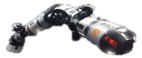 Market

The Blue Economy - asset valuation = $25 trillion, annual GDP = $2.5 trillion

$3.7bn autonomous underwater vehicle (AUV) and remote operated vehicle (ROV) market (TAM) is projected to reach $15bn by 2027 (CAGR 18.2%)

$570m AUV market is projected to reach $2bn in 2024 at a CAGR of 22.8%

Future growth in commercial market applications for AUVs is expected to be driven by rapid growth (6% per year) in the aquaculture industry

The Global unmanned underwater vehicles market size is projected to reach $7.96 bn by 2026, exhibiting a CAGR of 12.8% during the forecasted period (2019-26)
Ocean $2.5T
TAM

AUV / ROV      $3.7bn
SAM

AUV 
$570mn
SOM

AUV        aquaculture    $392m
Financial Highlights
Use of Funds Year 1
Purchase Orders


 
$2.5m value
Purchase Orders


 
$2.5m value
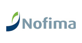 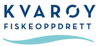 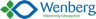 Raising: $3,000,000					Liane@aquaai.com
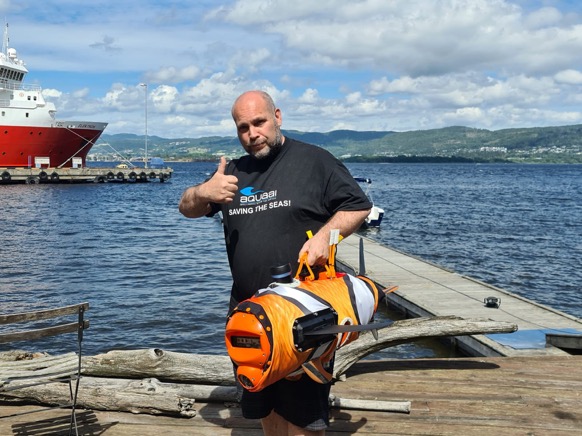 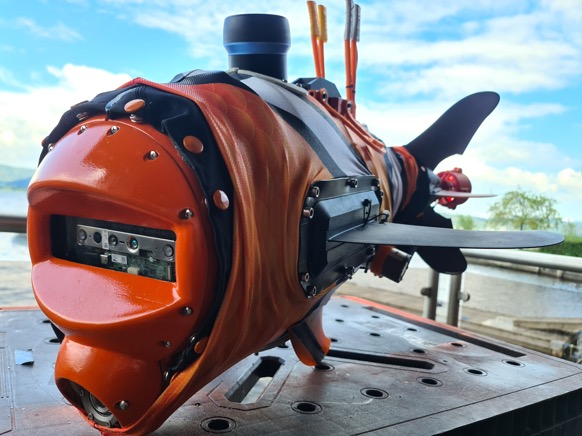 NEW untethered MAZU
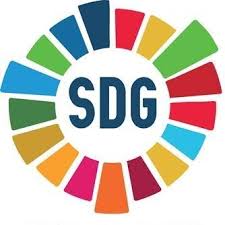 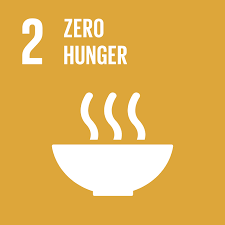 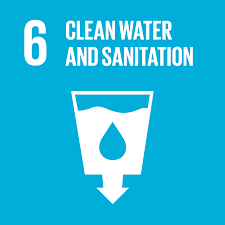 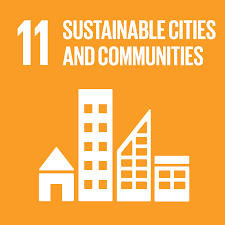 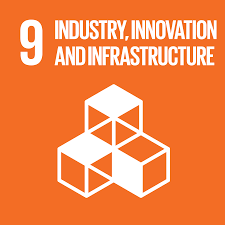 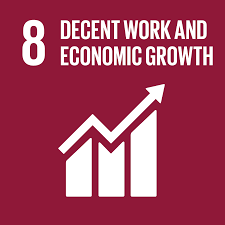 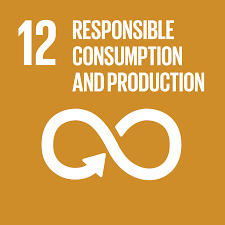 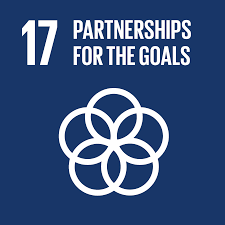 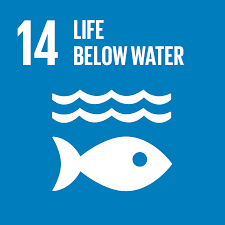 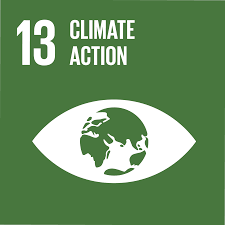